Grid Connected Solar Rooftop
A Discom perspective
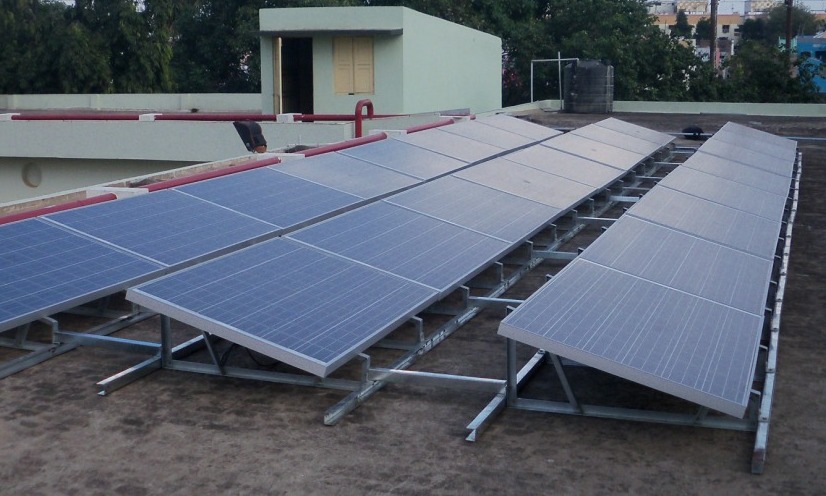 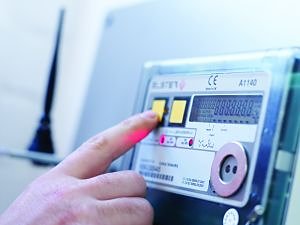 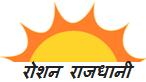 हर दिन रोशन, हर पल रोशन... बीएसईएस से दिल्ली रोशन !
Munish Sharma
AVP & Head Business Strategy
BSES Rajdhani Power Limited
BSES Yamuna Power Limited
A joint venture of Reliance Infrastructure Ltd. & Delhi Govt.
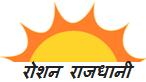 Presentation Flow
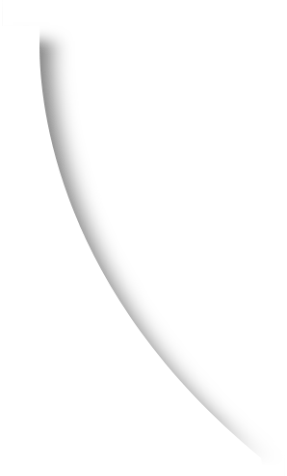 Re-visiting RE Targets (2022) & Enablers
BSES foray into Solar
Discom Perspective
Indian Power Sector & Solar Ecosystem in Delhi
Summing Up
2
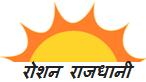 India’s Electricity Sector Evolution
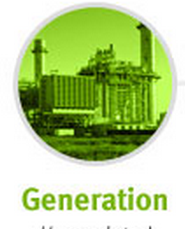 Yr  2016
Generation Mix 		: Central : 25% ; State : 34% ; Private : 41%
 Installed Capacity   	: 305 GW
 Generation Type 		: Non-Renewable : 86% ; Renewable : 14%  
 World   Ranking 		: 4th  (5% of World Share)
G
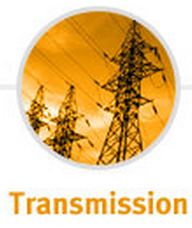 T
Transmission Mix 		: Central : 38% ; State : 56% ; Private : 6%
 Loss 			: ~1.5% of GDP
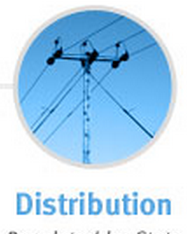 Ownership (Energy MU)	:  State : 90% / Private 10%
 AT&C Loss Levels 		:   All India @ 22.7% ; BRPL @12.7%
 Load Mix 		:   Industry (402.7%); Farms (30%); Houses (30%)
 DELHI 		 	:   4% of India’s Consumption
D
3
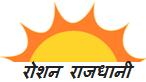 FACTSHEET : Indian Power Sector
Source : World Wide Web
For Economic stability, these issues need to be addressed at all levels
4
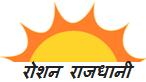 India’s Solar Map & Installed capacity
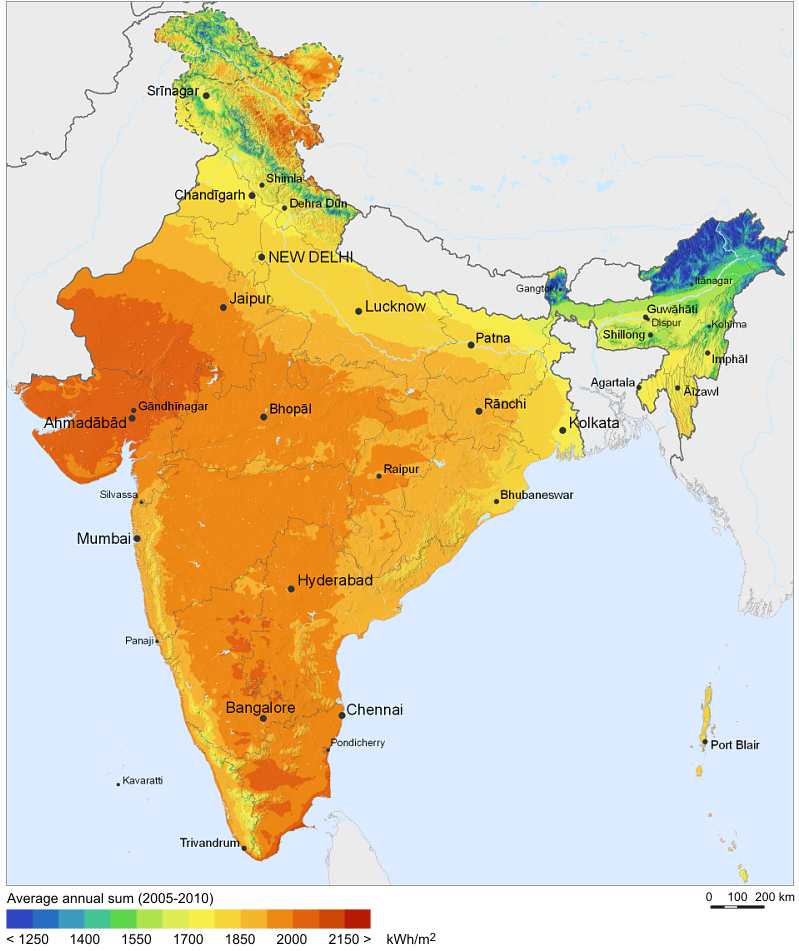 CAGR : 87%
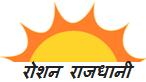 Current Renewable Scenario in India..
Sunshine Sector
 Innovative designs (Solar & Wind projects) for minimum land utilisation.
 Smart Cities  to be powered by Green Energy
On the Radar

Roof-top Panels 
Canal-top Panels
 Hybrid farms (Solar + Wind)
 RE Plants near pithead plants to reduce transmission cost
RE Target: 1,75,000 MW (2022)
Sunshine Sector
On The RADAR
Firm commitments:  2,66,000 MW
Expected investment: $300 bn
Rs 6-8 Crores  for setting up 
1 MW Solar Generation capacity
6
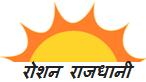 SWOT Analysis – Solar in India
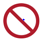 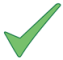 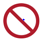 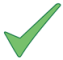 7
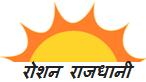 Solar for Delhi...few statistics
TPDDL
Power Demand: Touched 6260 MW.
65% more than Mumbai
 3 times of Kolkata
 4 Times of Chennai
 Doubled in past decade
 Increasing by over 6% each year
 Total power requirement to touch 33 BUs in 2017.
 Limited Generation Delhi dependent on other states for over 80% of its requirement
Solar potential: >2500 MW (using just 1.6% of total land area) 
 Solar panel costs down by over 80% since 2008. (Source: New Climate Economy Report)
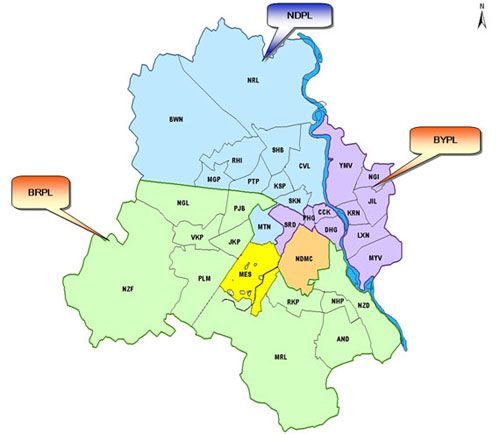 BYPL
BRPL
Falling solar equipments prices coupled with push by Govt. 
is making solar a lucrative option
8
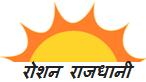 Presentation Flow
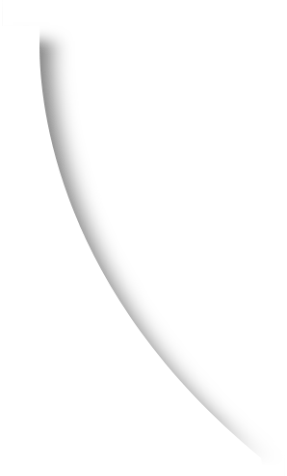 BSES foray into Solar
Re-visiting RE Targets (2022) & Enablers
Discom Perspective
Indian Power Sector & Solar Ecosystem in Delhi
Summing Up
9
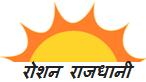 Re-visiting Renewable Targets (2022)
Renewable Energy Capacity Target (175 GW)
100 GW Solar [60 GW: 40 GW; Grid scale Vs rooftop Solar PV]
60 GW Wind 
10 GW Bio mass
5 GW small Hydro
National Tariff Policy 2016: Target of 8% Solar RPO (excl Hydro from total generation), translating to about 7.2% of total generation from Solar
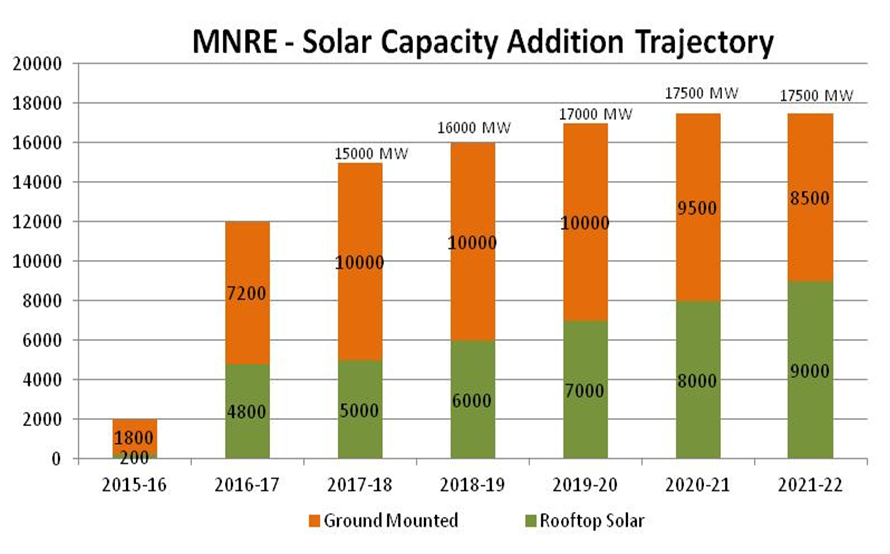 Source: MNRE
10
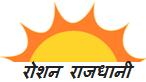 2022  Capacity extrapolation & Impact..
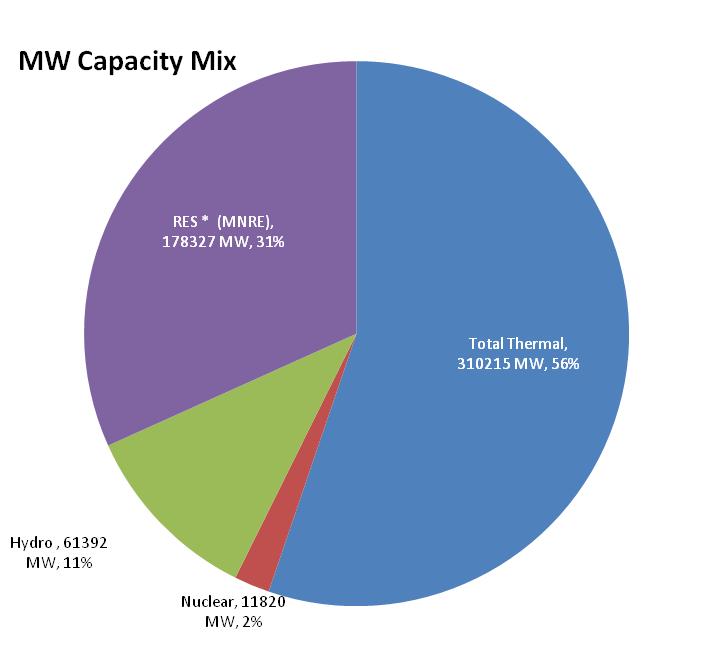 Assuming achievement of 175 GW RE addition:

Installed Capacity would be 562 GW (85% growth)
Thermal Capacity would be 56% of Overall (46% growth)
Renewable share from 14% to 31% (300% growth)
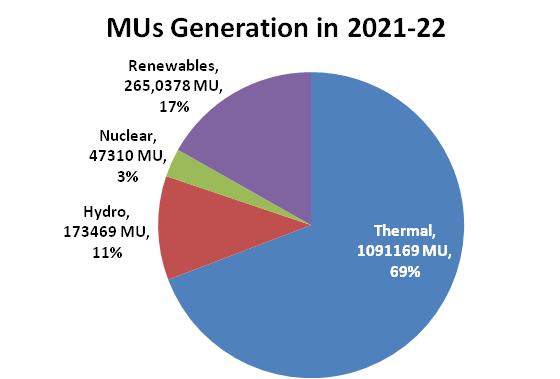 Total Estimated Generation of 1,577 BUs (5.1% growth p.a)
Renewable expected to contribute ~17% of Generation
Thermal 69% of Generation with PLF reduced to ~40%
Reduced Hydro ~11% of Generation
Considering Renewable  as “Must Run”, PLF of conventional  plants would fall leading to increase in Avg. Unit Cost
Source for Capacity Projection other than RE: CEA
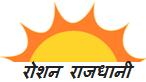 Enablers for Solar  Rooftop Target of 40 GW
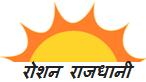 Humongous Resource Mobilization
Man
Incremental requirement of 1.1 mn skilled manpower
Project, Engineering, Construction/ Commissioning
Monitoring, Operation & Maintenance

Machine
Domestic Capacity ~1212 MW cells & 5620 MW Modules p.a.
Modules majorly imported from China (having 70% import share)
Rest equipment (Inverters) have similar outlook

Money 
Total Investment Required ~ Rs. 6,00,000 Crs  ($ 90 Bn) over 6 Yrs.
Solar Equipment to be ~4% of India’s Annual Import Bill
Banks & FIs committed funding for 77 GW Capacity.
PSUs committed  ~20 GW Solar Capacity, whereas, Pvt. Sector committed ~ 263 GW
Initial ramp-up of trained manpower
Import obligations
Sustainable financing mechanism
13
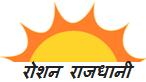 Presentation Flow
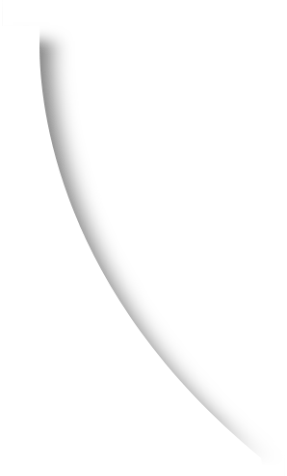 BSES foray into Solar
Re-visiting RE Targets (2022) & Enablers
Discom Perspective
Indian Power Sector & Solar Ecosystem in Delhi
Summing Up
14
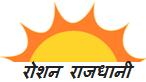 BRPL Load Duration Curve – Summers 2015 & 2016
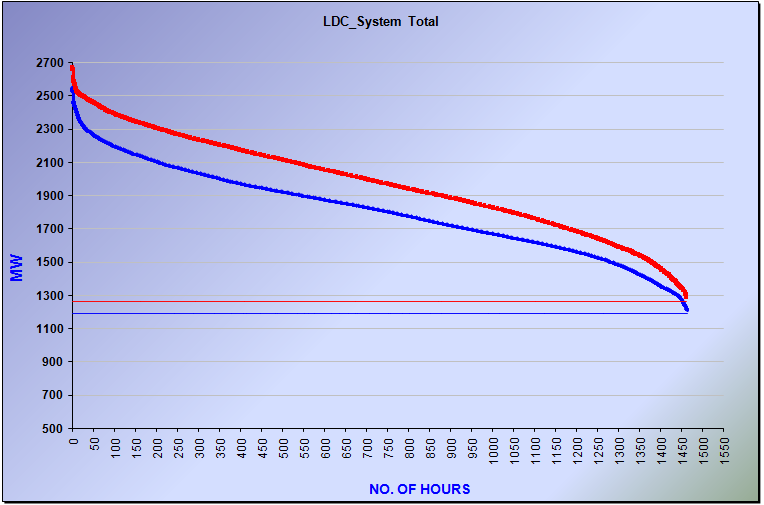 Peaks are occasional, However BRPL faces it persistently
Only 46 hours in a year load remains above 2300 MW.
Only 115 hours in a year load remains above 2200 MW.
15
[Speaker Notes: June 15: 1,282 MUs
June 16: 1,456 MUs
% Increase : 14% Increase]
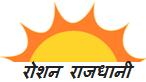 Understanding Electricity Demand (LD Curve)
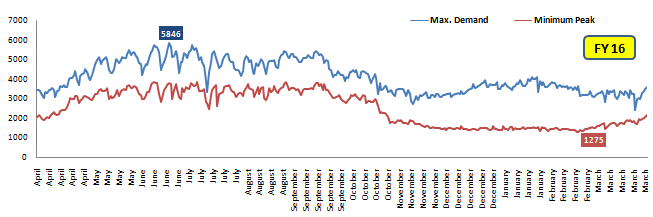 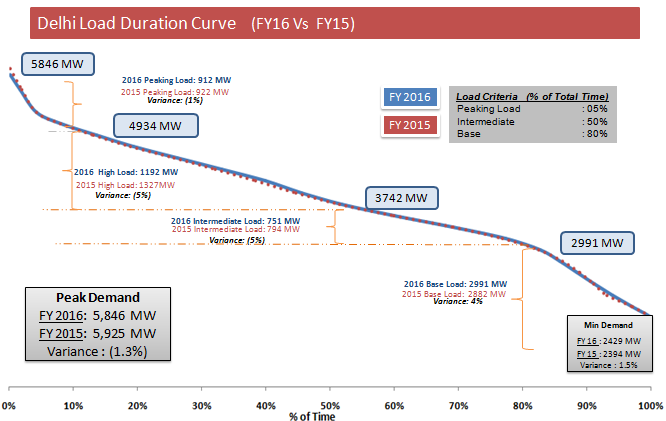 Peak demand is normally for few Hrs
Peak Demand
Affects Supply quality
Can results to shortage & finally outage
Very high technical losses
Key factor for planning
Behavior
Varies a lot in a day
Varies with seasons
Have peaks and Non peaks
Each Discom is exclusive
Non Peak (Surplus)
Affects Supply quality
Poor efficiency of infrastructure
Idling of infrastructure
Cost Conservation Impacting Power Infrastructure especially @ PEAK.
Load Shifting 
- Peak to Non peak
Plan Energy Conservation as per Demand curve need.
Ideally Demand Curve should be flat, for Best Efficiency , Lower network loss, 
Good power quality, Reduced outages, Efficient usage of investment
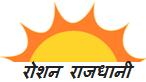 Net Metering - Stages
1st stage -  Application
Consumer: Receipt of Application Form 
Discom: Technical feasibility
Discom : Application Approval/ Rejection on the basis of technical feasibility             
2nd stage – Registration 
Consumer: Receipt of Registration form
Discom : Technical evaluation
Discom : Site visit of solar plant          
Discom : Registration form Approval/ Rejection     
Discom and Consumer : Net metering connection agreement 
3rd stage - Net meter installation 
Consumer: Solar plant installation & Intimation
Discom : Auto debit necessary charges through electricity bill
Discom : Net meter installation
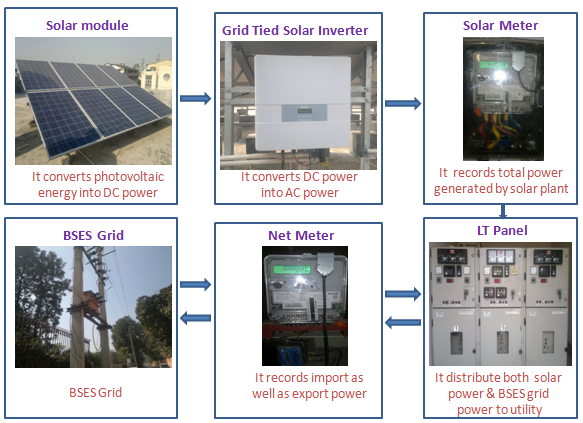 17
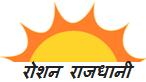 Roof Top Solar @ BSES
Pioneer (first connection April 2015) & is Leading player of roof top systems in Delhi with highest Net Metering connections amongst all Delhi discoms.
Worked actively with Govt. of India/ metering companies in devising standards/ meters for Net Metering
Illustrative example
18
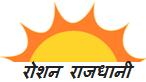 BSES website offering all details..
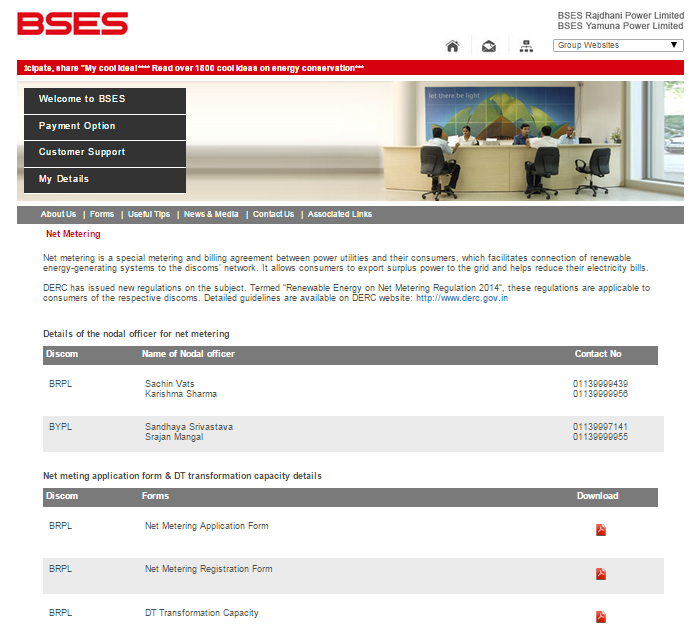 http://www.bsesdelhi.com/HTML/NetMetering.html
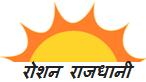 BSES scoreboard in Solar Roof Top
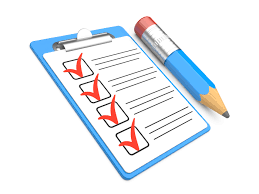 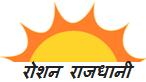 Presentation Flow
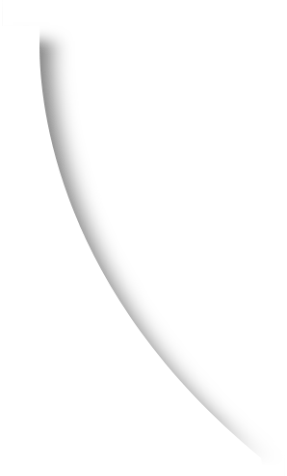 Discom Perspective
BSES foray into Solar
Re-visiting RE Targets (2022) & Enablers
Summing Up
Indian Power Sector & Solar Ecosystem in Delhi
21
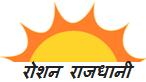 Divergent Considerations
National Policy
Energy Security
Climate Change
Electricity Shortages
Electricity Access
Power Distribution Arena
Ensure Electricity Access in a cost-effective way
Provide Reliable Power Supply without Shortages
Optimize Power Cost through Demand Forecasting and Power Scheduling
Such diverse considerations require high degree of confluence
to achieve National Targets
22
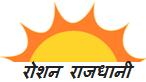 Discoms active role in making a sustainable ecosystem
To focus beyond targets
Regulators to be actively (rather proactively) involved in this evolution
Consumers and Developers to consider risks also apart from benefits.
23
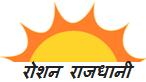 Impact of Solar on Discom Operations
24
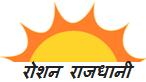 Discom expectations from other Stakeholders
Centre & State Govt. (Facilitator)
Able Policy Support
Funding Mechanism
Capacity & Capability Building (Global expertise)
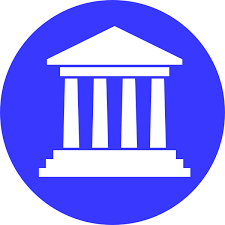 Regulators (Balancer)

To play pro-active role & provide regular guidance to all.
Realistic RPO targets aligned to state profile.
Ensure balance between Govt. Targets & Discom ability.
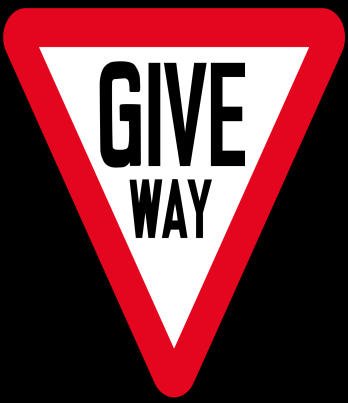 Developers & Consumers (Lubricator)
Collective concern not individual..we need to be future ready..
Solar Equipment performance affects Grid (Safety/ Grid  response)
Consumers to act responsibly & understand the evolutionary process.
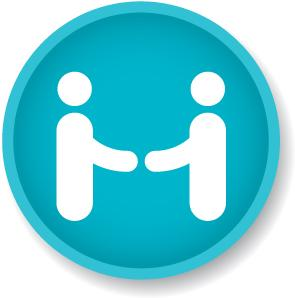 25
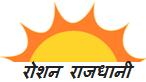 Presentation Flow
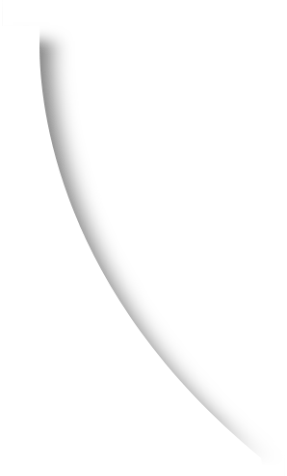 Summing Up
BSES foray into Solar
Re-visiting RE  Targets (2022) & Enablers
Discom Perspective
Indian Power Sector & Solar Ecosystem in Delhi
26
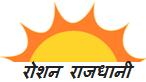 Benefits of Roof Top Solar
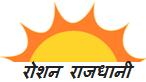 Few Open issues…….
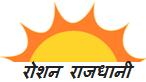 Way forward..
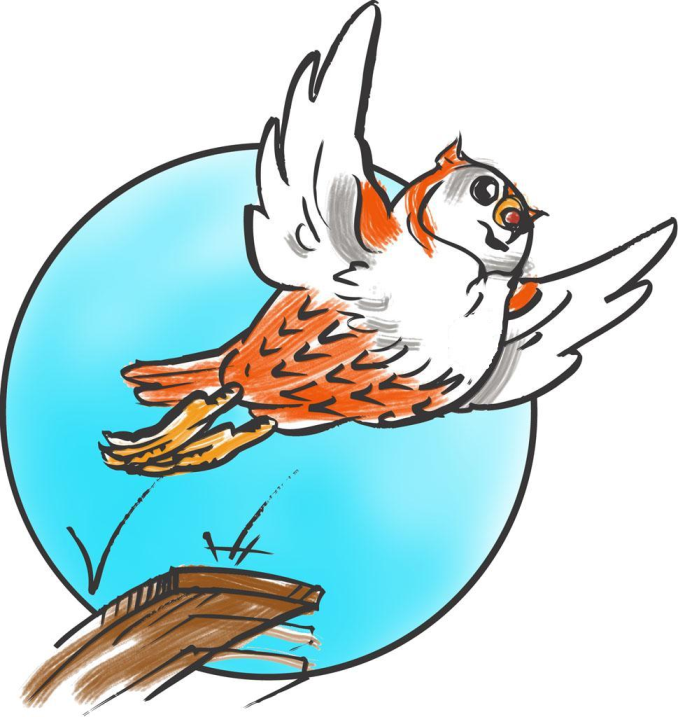 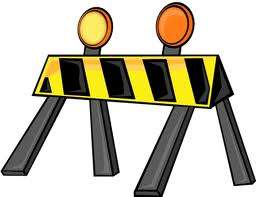 Prime consideration: Discom side of the Story needs to be carefully analyzed and aligned with overall objective to ensure Sector Sustainability..
29
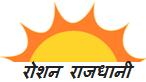 Thank You
Get Connected Through Roof Top Solar & Cut Your Electricity Bills
E-m@il :  brpl.bd@relianceada.com / byplbd@relianceada.com
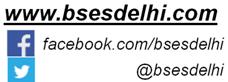 For any queries regarding this presentation may please contact :
Tel: 011-3999 9810
Email: munish.sharma@relianceada.com